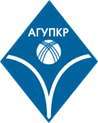 КЫРГЫЗ РЕСПУБЛИКАСЫНЫН ПРЕЗИДЕНТИНЕ КАРАШТУУ БАШКАРУУ АКАДЕМИЯСЫАКАДЕМИЯ ГОСУДАРСТВЕННОГО УПРАВЛЕНИЯ ПРИ ПРЕЗИДЕНТЕ КЫРГЫЗСКОЙ РЕСПУБЛИКИ
НИК 
«ГОСУДАРСТВЕННОЕ УПРАВЛЕНИЕ И МЕСТНОЕ САМОУПРАВЛЕНИЕ: УCТОЙЧИВОЕ РАЗВИТИЕ»
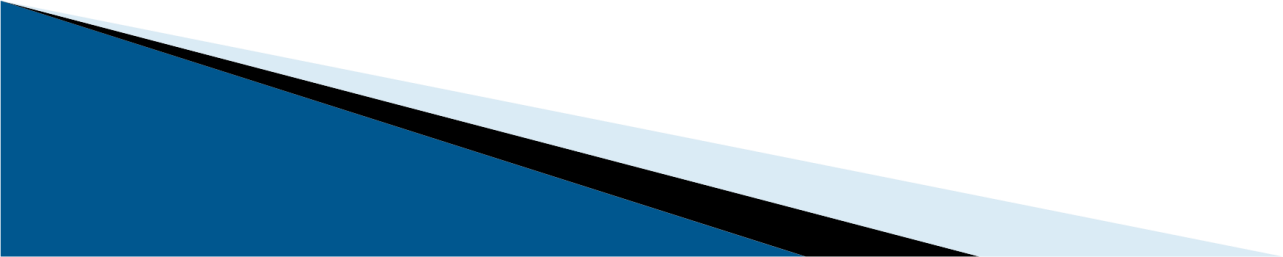 СИЛЬНЫЕ КАДРЫ, СИЛЬНАЯ СТРАНА
Актуальность
Для устойчивого развития роль реализации человеческого потенциала объективно важна. Цели устойчивого развития носят общечеловеческий характер и предназначены для всех стран. Они важны и интересны для нашего государства, которая идет по пути перехода к более развитому обществу и процветающей экономике как его основе. К 2030 году мир будет продолжать развиваться и трансформироваться, испытывать трудности и переживать кризисы, совершать прорывы и добиваться успехов в развитии технологий и борьбе с бедностью. 
Кыргызстан не может просто догонять развитые страны по различным параметрам ВВП, а будет совершенствовать свои институты.
Поэтому, приобретает особую важность выявление приоритетных для Кыргызстана направлений устойчивого развития в среднесрочной перспективе. Назревает необходимость повышения уровня системности в подходе нашей страны к реализации ЦУР, в частности более полного включения социальных аспектов устойчивого развития в национальные документы стратегического планирования.
Таким образом,  цели, предложенные ЦУР представляют собой список актуальных для человечества вызовов которые будут использоваться всеми государствами-членами ООН для составления своих «Повесток дня» во всех сферах государственной политики.
Цель научно-исследовательской кафедры:
Посредством анализа эффективности достижения ЦУР содействовать ускорению механизма государственного и муниципального управления в Кыргызской Республике.
Задачи
17 целей устойчивого развития
Цели устойчивого развития
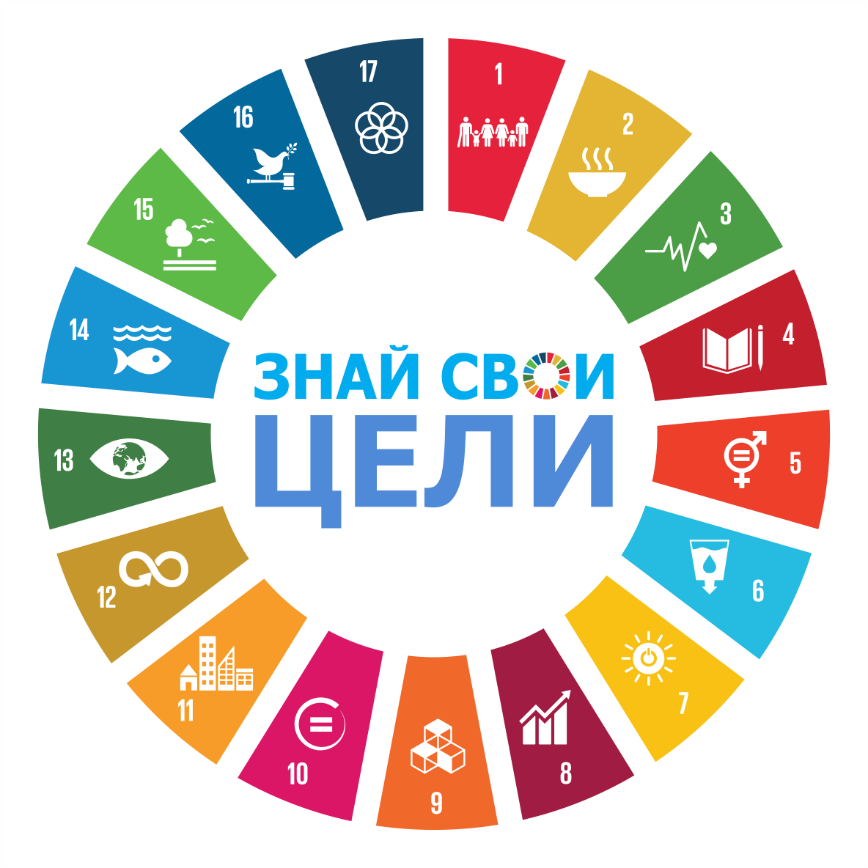 Ликвидация нищеты
Ликвидация голода
Хорошее здоровье и благополучие
Качественное образование
Гендерное равенство
Чистая вода и санитария
Недорогостоящая и чистая энергия
Достойная работа и экономический рост
Индустриализация, инновации и инфраструктура
Уменьшение неравенства
Устойчивые города и населенные пункты
Ответственное потребление и производство
Борьба с изменением климата
Сохранение морских экосистем
Сохранение экосистем суши
Мир, правосудие и эффективные институты
Партнерство в интересах устойчивого развития
Результат.
Цели устойчивого развития в кыргызских реалиях
1. Государственная (общественная) .Институциональная среда реализации ЦУР в Кыргызской Республике
Система ООН в Кыргызстане
Всемирная Продовольственная программа ООН
Всемирная Организация Здравоохранения (ВОЗ)
Продовольственная и сельскохозяйственная организация ООН (ФАО)
Агенствоо ООН по делам беженцев
Детский Фонд ООН (ЮНИСЕФ)
Департамент Охраны и безопасности ООН
Международная организация по миграции (МОМ)
Управление ООН по координации гуманитарных вопросов
Организация ООН по образованию, науке и культуре ЮНЕСКО
Управление верховного Комиссара ООН по правам человека
11. Организация ООН по промышленному развитию
12. Программа развития ООН
13. Управление ООН по наркотикам и преступности
14. Программа добровольцев ООН
15. Объединенная программа ООН по ВИЧ/СПИД
16. Фонд ООН в области народонаселения
17. Региональный центр ООН по превентивной дипломатии для Центральной Азии
1. Государственная (общественная) задача
НИК предлагает работать в следующих направления ЦУР
2. Научная
2. научная
РЕЗУЛЬТАТЫ РАБОТЫ ПО ЦУР В КЫРГЫЗСТАНЕ
2019
В области здравоохранения
Управление финансированием здравоохранения и стратегическими закупками услуг в Кыргызстане (2019)
В документе подводятся итоги 3 циклов реформы финан-ния здраво-ния в КР в рамках 3 национальных стратегий здравоохранения, реализованных за последние 20 лет.
Аналитическая записка: Усиление готовности к чрезвычайным ситуациям в области здравоохранения и обеспечение безопасности здоровья населения
УСИЛЕНИЕ ГОТОВНОСТИ К ЧРЕЗВЫЧАЙНЫМ СИТУАЦИЯМ В ОБЛАСТИ ЗДРАВООХРАНЕНИЯ И ОБЕСПЕЧЕНИЕ БЕЗОПАСНОСТИ ЗДОРОВЬЯ НАСЕЛЕНИЯ В КЫРГЫЗСТАНЕ
2018
Рамочная основа и Дорожная карта действий по созданию систем медицинской помощи при инфарктах и инсультах в Кыргызстане (2018)
Сердечно-сосудистые заболевания (ССЗ) являются причиной 50% всех случаев смерти в Кыргызстане.
Аналитический обзор организации предоставления услуг здравоохранения в Кыргызской Республике: о чем говорят факты (2018 г.)
В настоящем обзоре представлен критический анализ документации по предоставлению услуг здравоохранения в Кыргызской Республике за последние пять лет.
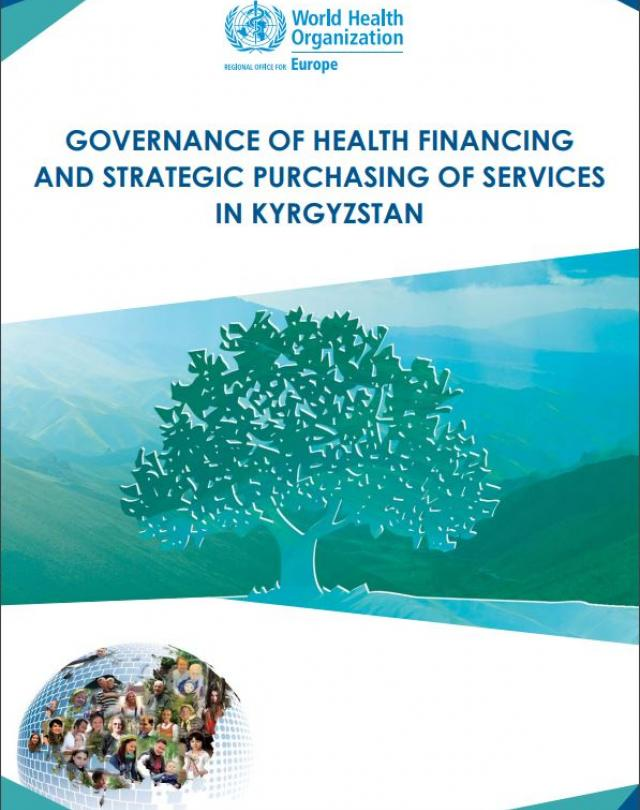 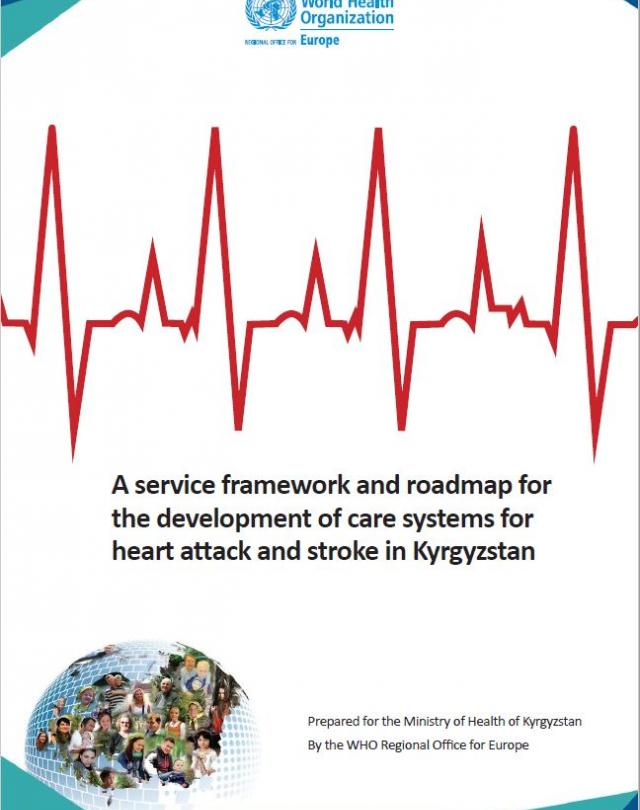 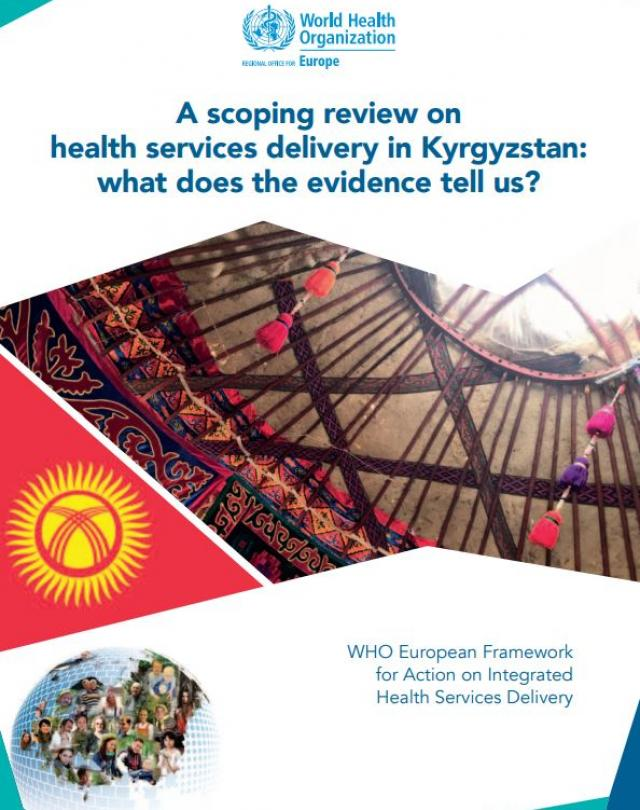 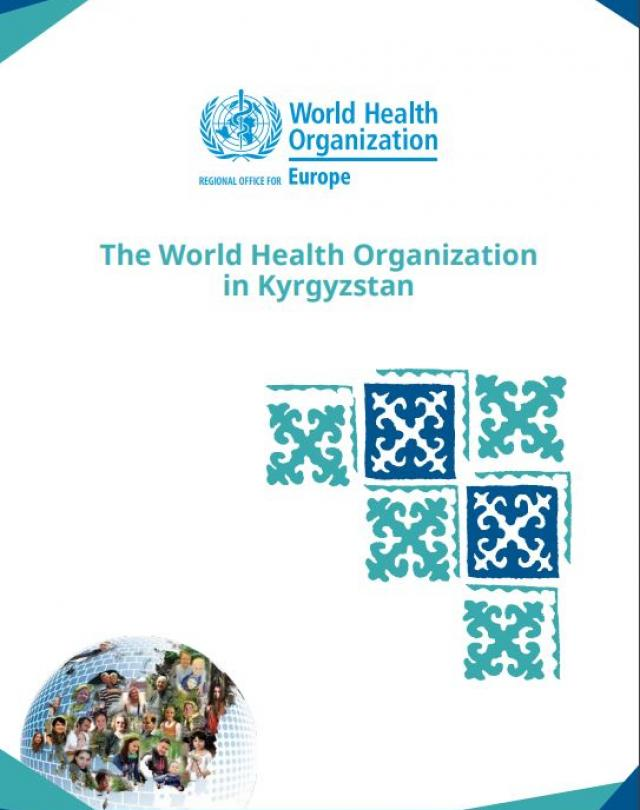 В области обеспечения продовольствием
Аналитическая записка: Продовольственная безопасность и питание в Кыргызстане: проблемы и возможные пути решения
Продовольственная безопасность и питание в Кыргызстане: проблемы и возможные пути решения
2019
В области изучения миграционного потока
Аналитическая записка: Разработка комплексной долгосрочной миграционной политики для Кыргызской Республики
Разработка комплексной долгосрочной миграционной политики для Кыргызской Республики

2018 
Миграция и Повестка дня в области устойчивого развития 2030
Миграционное составляющее в комплексных задачах ЦУР
Кыргызстан: Расширенный миграционный профиль (2015-2018)
Расширенный миграционный профиль, Кыргызстан (2015-2018)
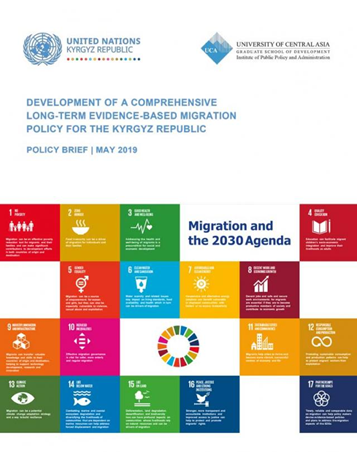 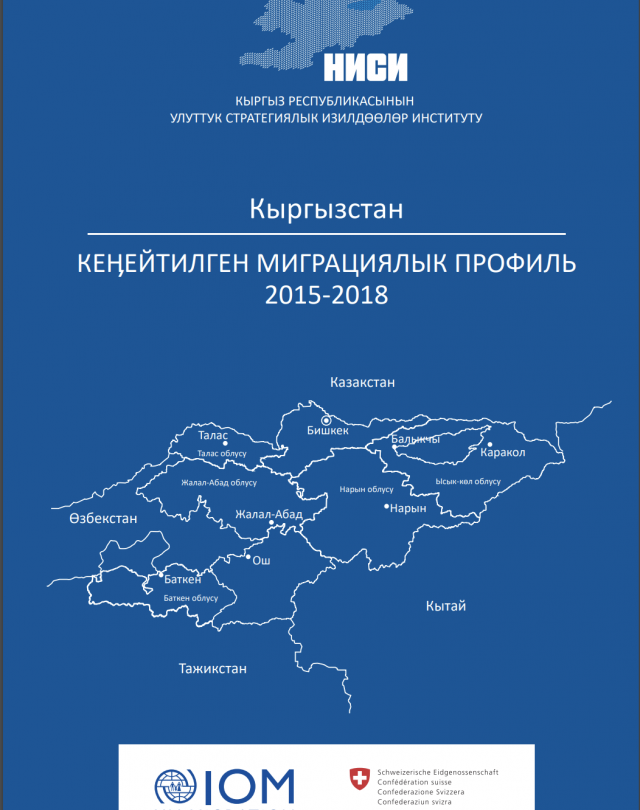 2018
Гендерное равенство в повестке дня в области устойчивого развития на период до 2030 года
От обещаний к действиям: гендерное равенство в Повестке дня в области устойчивого развития на период до 2030 года.
Результаты на сегодня: в области образования
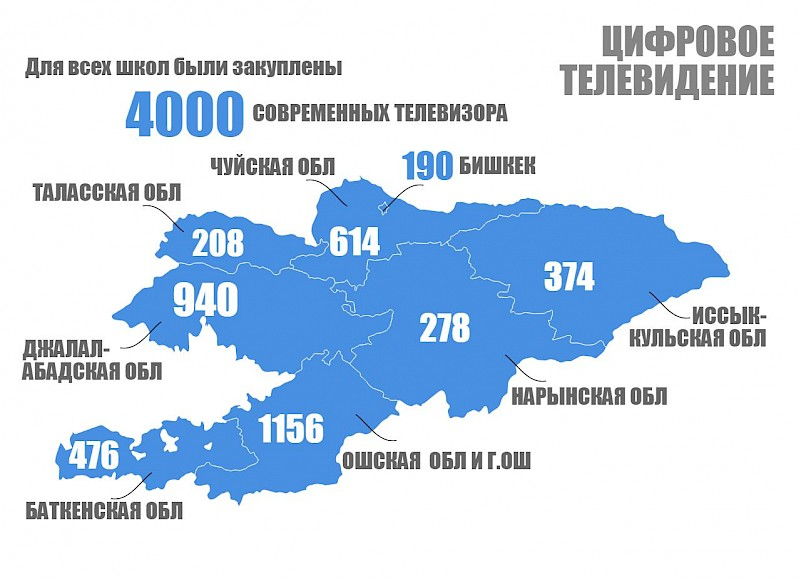 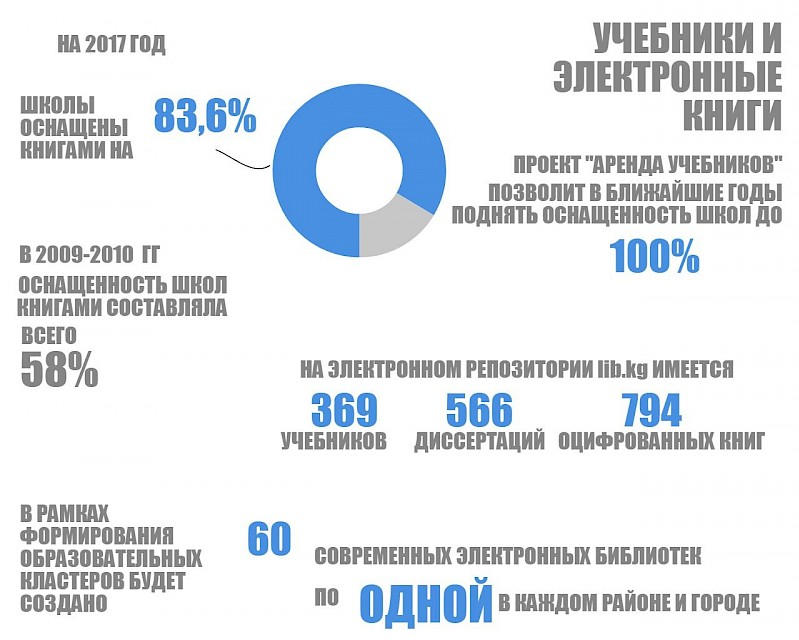 Выводы: Варианты научно-исследовательских тем НИК
Цель 1: Ликвидация нищеты.
Эффективное использование цифровых технологий как фактор преодоления бедности в КР.
Детская бедность: тенденции и перспективы снижения в контексте целей устойчивого развития.
Развитие цифровых проектов как инструмент сокращения бедности среди молодежи.
Цифровизация общества для борьбы с бедностью в целях устойчивого развития.
Сделать информационные технологии основным источником дохода для граждан и бизнеса.
Создание новых возможностей для населения через развитие цифровых навыков.
Системное решение вопросов социализации и трудоустройства социально-уязвимых слоев населения по ликвидации бедности.
Содействие цифровой трансформации: Сделать информационные технологии основным источником дохода для граждан и бизнеса.
Цель 2: Улучшение питания населения и продовольственная безопасность. (Ликвидация голода).
Оптимизация школьного питания в Кыргызстане.
 Инновационные технологии для решения проблем с голодом в сельской местности.
Продовольственная безопасность основа целей устойчивого развития.
Использование сельскохозяйственных инноваций и новых технологий на местном уровне для производства продовольствия.
 Поддержка инициатив по повышению продуктивности растениеводства, животноводства для борьбы с голодом.
Цель 3: Здоровье и благополучие
Обеспечить полный охват населения информационно-коммуникационными, профилактическими и лечебно-диагностическими услугами.
К 2040 г. снизить вдвое количество заболеваний дыхательных путей и показатели риска cмерти от инфекционных заболеваний.
Сократить число случаев материнской смертности в городе.
Сократить число детской смертности и неонатальной смертности.
Сократить заболеваемость туберкулезом.
Цифровая медицина - улучшение стандартов и качества услуг здравоохранения в целях устойчивого развития.
Необходимость внедрения цифровых технологий в здравоохранении в целях обеспечения устойчивого развития общества.
Академия государственного управления при Президенте Кыргызской РеспубликиКафедра государственное управление и местное самоуправление: устойчивое развитие
Направление
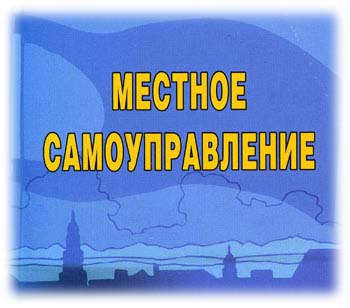 32
А к т у а л ь н о с т ь
Национальная стратегия развития КР на 2018-2040 годы; 
Программа развития местного самоуправления КР на 2018-2023 годы;
Указ Президента КР. 2020 год объявлен Годом развития регионов, цифровизации страны и поддержки детей;
Ц Е Л Ь : 
  реализация научно-исследовательских и образовательных программ по вопросам местного самоуправления в КР с вовлечением магистрантов, аспирантов, государственных и муниципальных органов для выработки практических рекомендаций по улучшению проводимой государственной политики в данной сфере.
Задачи:
Проведение актуальных научных исследований;
Привлечение магистрантов, аспирантов, студентов к выполнению НИР;
Осуществлять подготовку учебников, учебных пособий, монографий, научных статей и докладов;
Участвовать в организации и проведении международных, региональных, межвузовских конференций и семинаров;
Организовать и проводить круглые столы и конкурсы на лучшие научные работы магистрантов, студентов;
ОСНОВНЫЕ НАПРАВЛЕНИЯ ДЕЯТЕЛЬНОСТИ

Исследования
Обсуждения
Тренинги
Разработка концептуальных документов
Публикация научных работ
Система местного самоуправления
37
По данным нац.стат. комитета КР – 1/3 часть населения (33,8 %) проживает в городах и 2/3 части (66,2 %) - в сельской местности. 
Все население страны состоит из местных сообществ, которые реализуют свои права через местное самоуправление.
Количество органов МСУ в КР составляет 484 единиц. Из них:
2 города республиканского значения
12 городов областного значения
17 городов районного значения
453 айылных аймаков
Главы 484 исполнительных органов МСУ все имеют высшее образование. 
По возрастному составу: 62% - старше 45 лет, 36% - от 30 до 45 лет и 2% - до 30 лет.
Из 453 глав айыл өкмөтү – 11 составляют женщины (3%).
По национальному составу: Главы АО
94% - кыргызы, 3% - узбеки, 3% - русские, казахи и представители других национальностей.
По гендерному цензу-из 31 мэров городов – 100% мужчины
По национальному составу: 
30 (97%) – кыргызы, 1 –узбек.
В целом по республике 453 айылных и 
31 городских кенешей.
В целом по республике в 453 айылных и в 31 городских кенешах имеется – 8722 депутатов, из них 89% - мужчины, 13% - женщины.
Всего 453 айылных аймаков. Из них: 82% или 372 айыл окмоту являются дотационными.
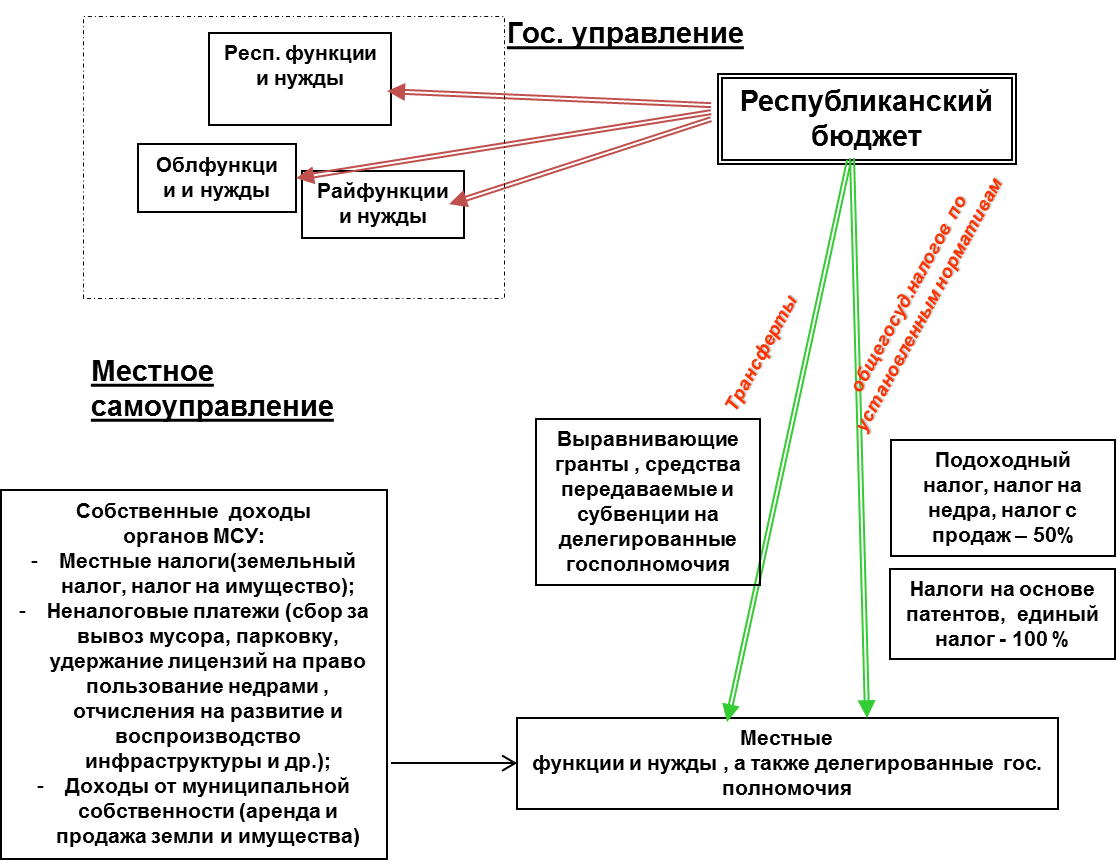 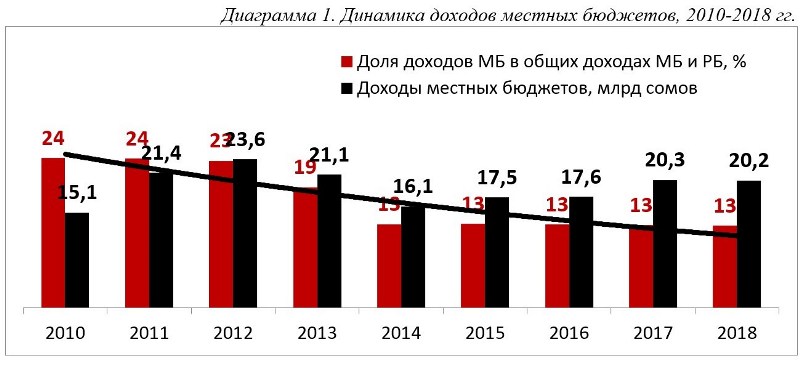 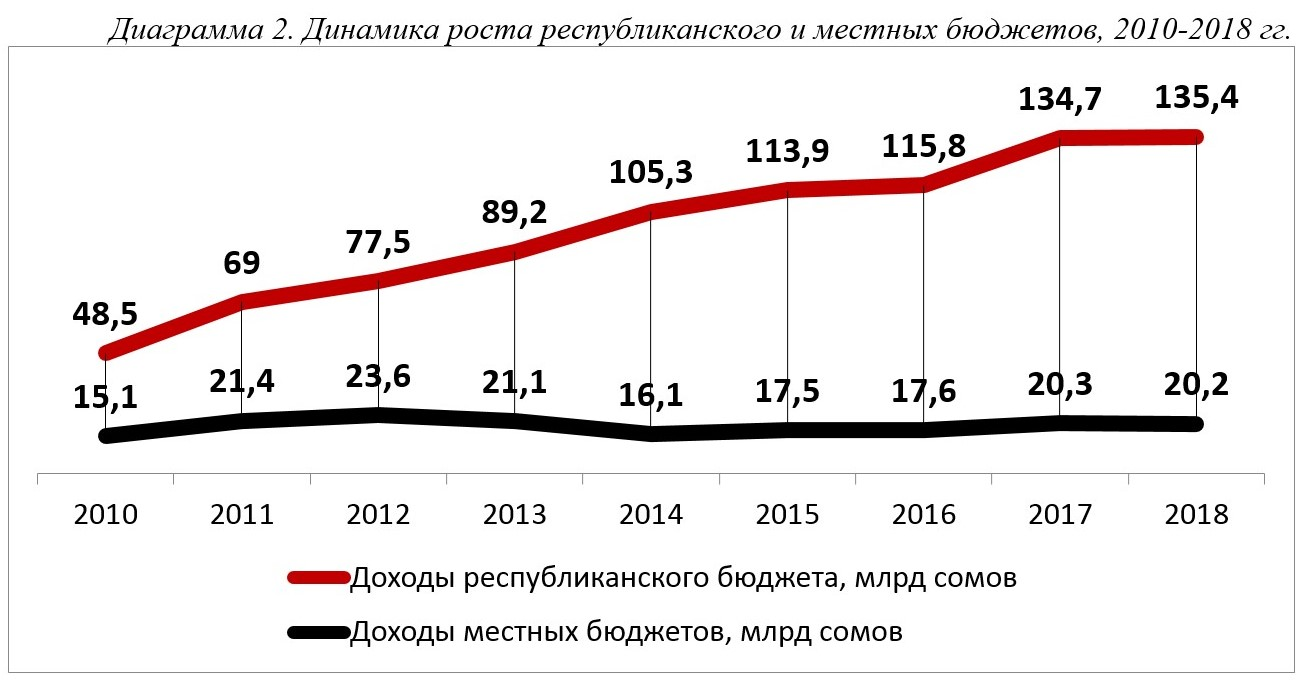 ГРАЖДАНСКИЙ БЮДЖЕТ
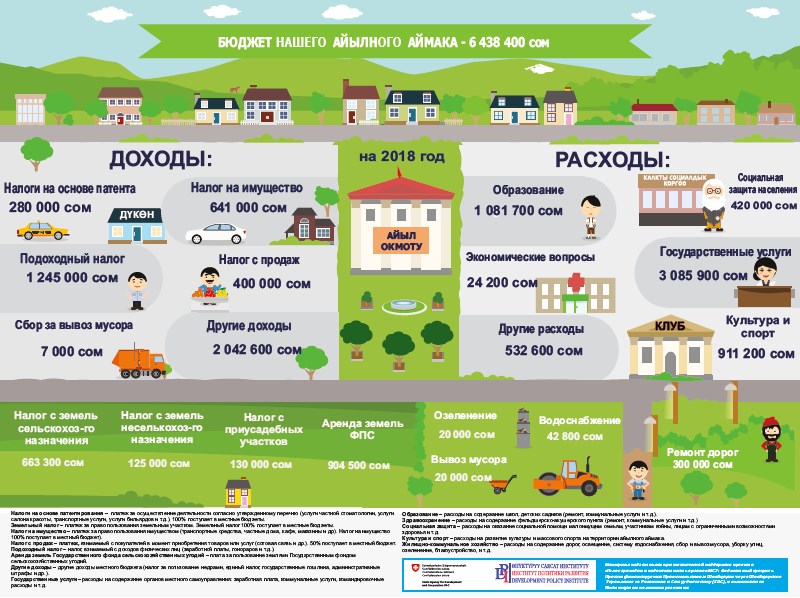 Для входа в Приложение необходимо войти по следующему адресу: http://gb.minfin.kg или через баннер на сайте Министерства финансов, который расположен по адресу: http://minfin.kg
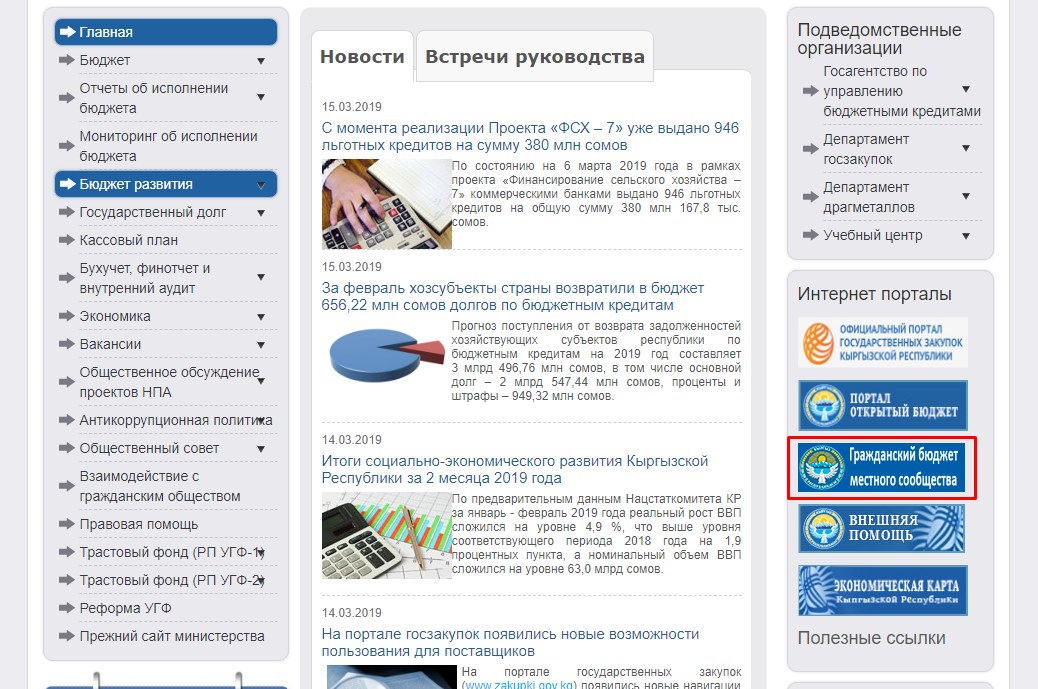 Предлагаемые темы:
1. Улучшение компетенции органов МСУ в сфере управления муниципальной собственностью (на примере….)
2. Перспективы стратегии развития местных сообществ (на примере……)
3. Развитие системы повышения квалификации муниципальных служащих КР
4. Модернизация государственного и муниципального управления КР в современных условиях
5. Планирование совместных действий местного сообщества и органов МСУ по решению вопросов местного значения
6. Эффективные механизмы взаимодействие муниципальных органов с институтами гражданского общества
7. Развитие кадровой политики в системе МСУ КР
Предлагаемые темы:
9. Модернизация системы местного самоуправления Кыргызской Республики с учетом международного опыта
10. Пути повышения качества и доступности государственных и муниципальных услуг в КР
11. Вовлечение граждан в местное самоуправление 
12. Совершенствование правовых и организационных основ деятельности местного самоуправления (на примере…)
13. Укрепление финансово-экономических основ местного самоуправления (на примере….)
14. Совершенствование деятельности органов местного самоуправления, усиление их ответственности перед местным сообществом (на примере…..)
15. Методы создание условий для межмуниципального сотрудничества и распространение лучшей практики